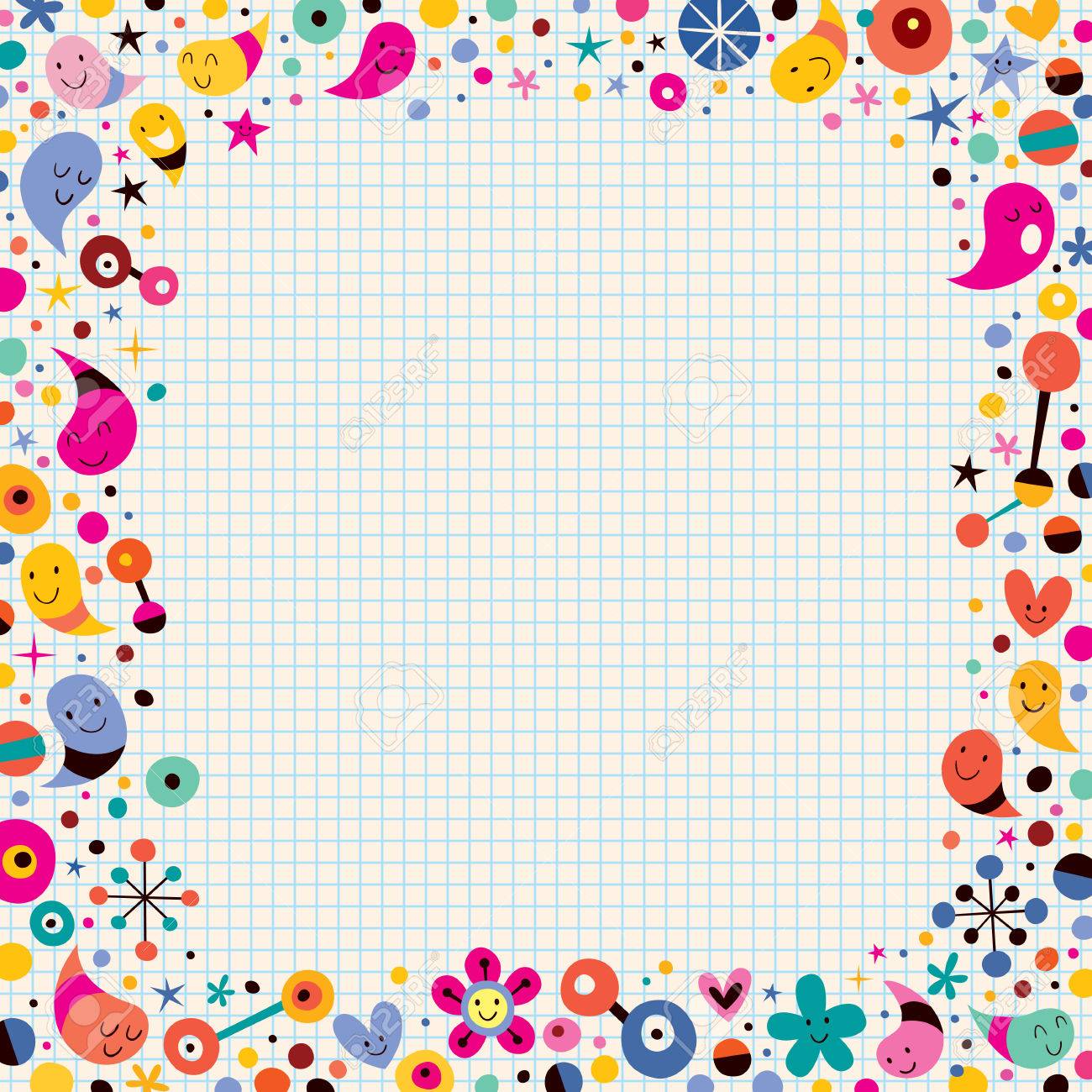 Today’s Word
WIND